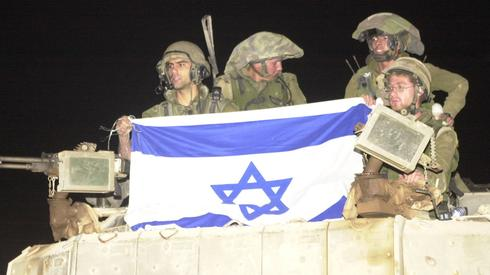 Israel: Politics, History and Society
Israel: Politics, History and Society
NDC
Dr. Ehud Eiran 
15 Aug, 2022
Meeting 10 
    Arab-Israeli Conflict
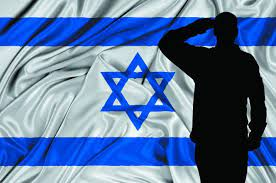 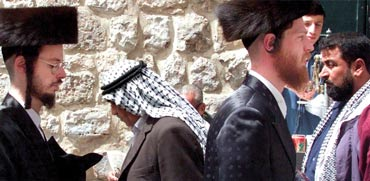 Two conflicts
1929-1948
1948-1982
1982-
Between Israelis and Palestinians 
Between Israel and other Arab states
Israel VS. Palestinians, Hezbollah, Iran
Jews Vs. Arabs under the British
Israel vs.  Egypt, Syria, Iraq, Jordan (Supported by others)
Israel-PLO agreement 
Israel withdraws from Lebanon under Hezbollah pressure 
Israel  quiet armed conflict with iran 
Abraham accords with Bahrain, UAE, Morocco, Sudan
Jewish Victory 
Egypt and Jordan control portions of Arab-Palestanin States
1.Israel defeats Egypt, Jordan. Syria 
2. Peace with Egypt (1979), Jordan (1994)
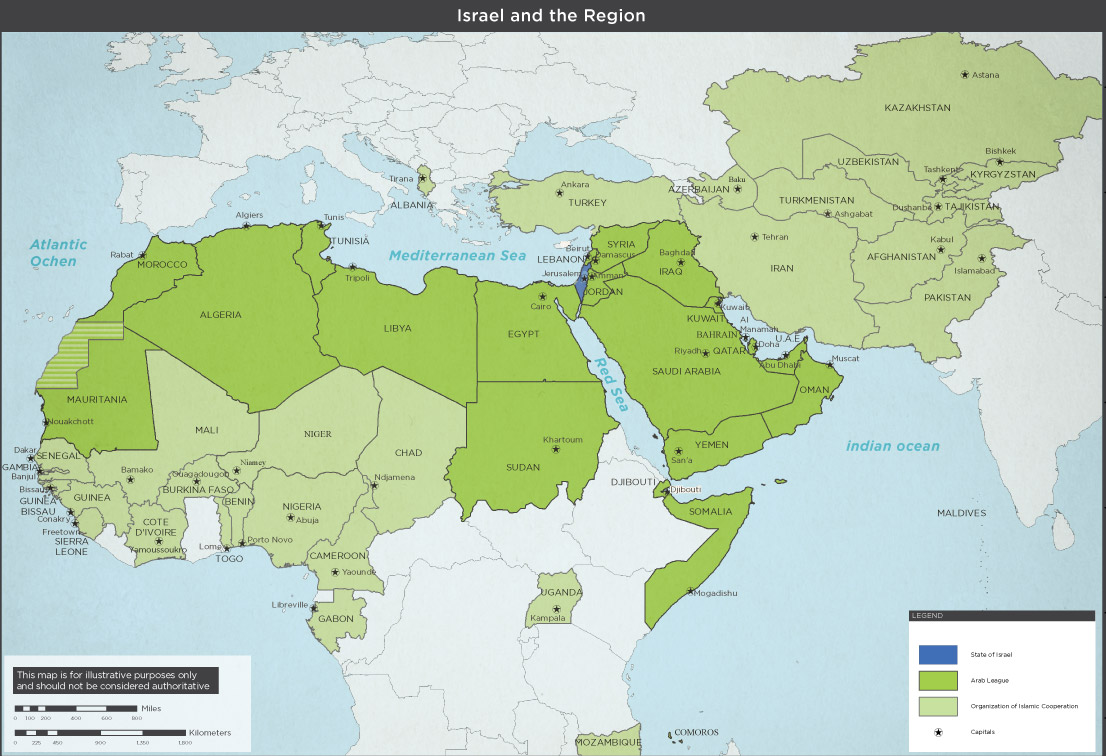 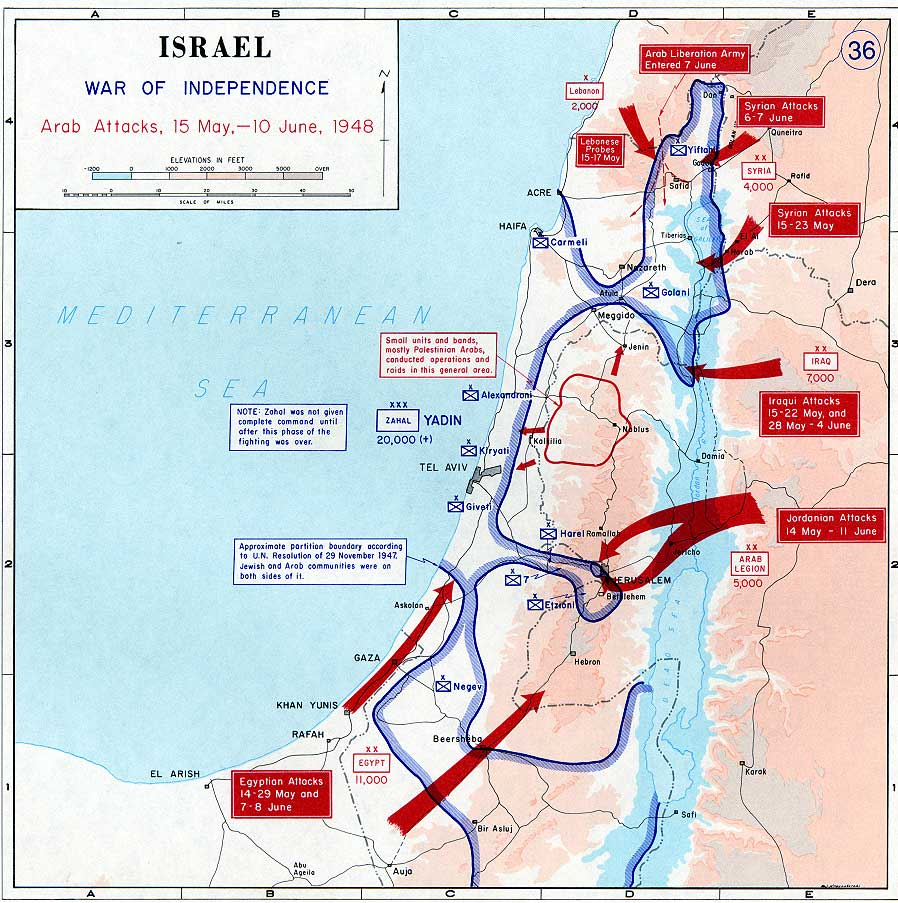 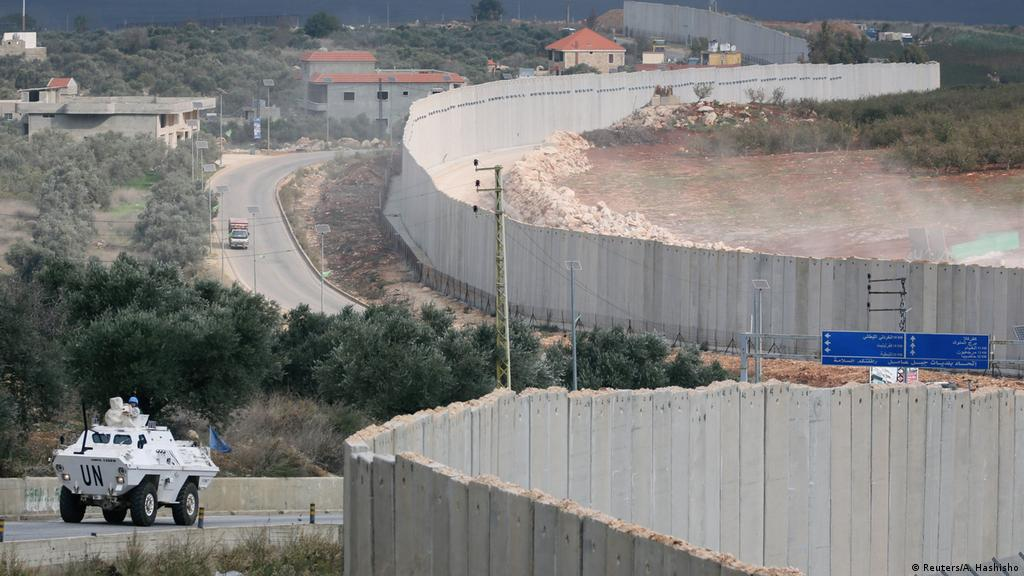 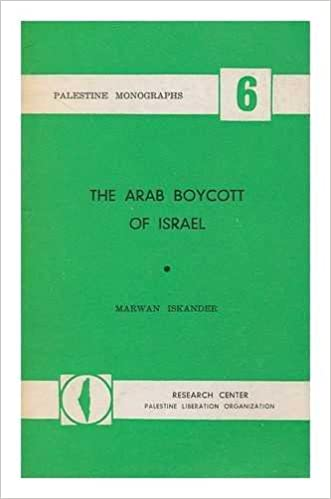 Effect 1: Security emerged as the single most important question for Israel
Compare to challenges at the early phases of Zionism:  
intl legitimacy, 
immigration, 
nation building
Effect 2 of conflict with the region: strong armed forces
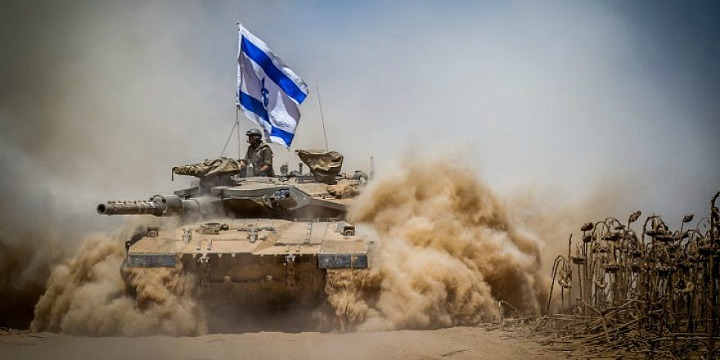 Effect 3: Military highly valued by society
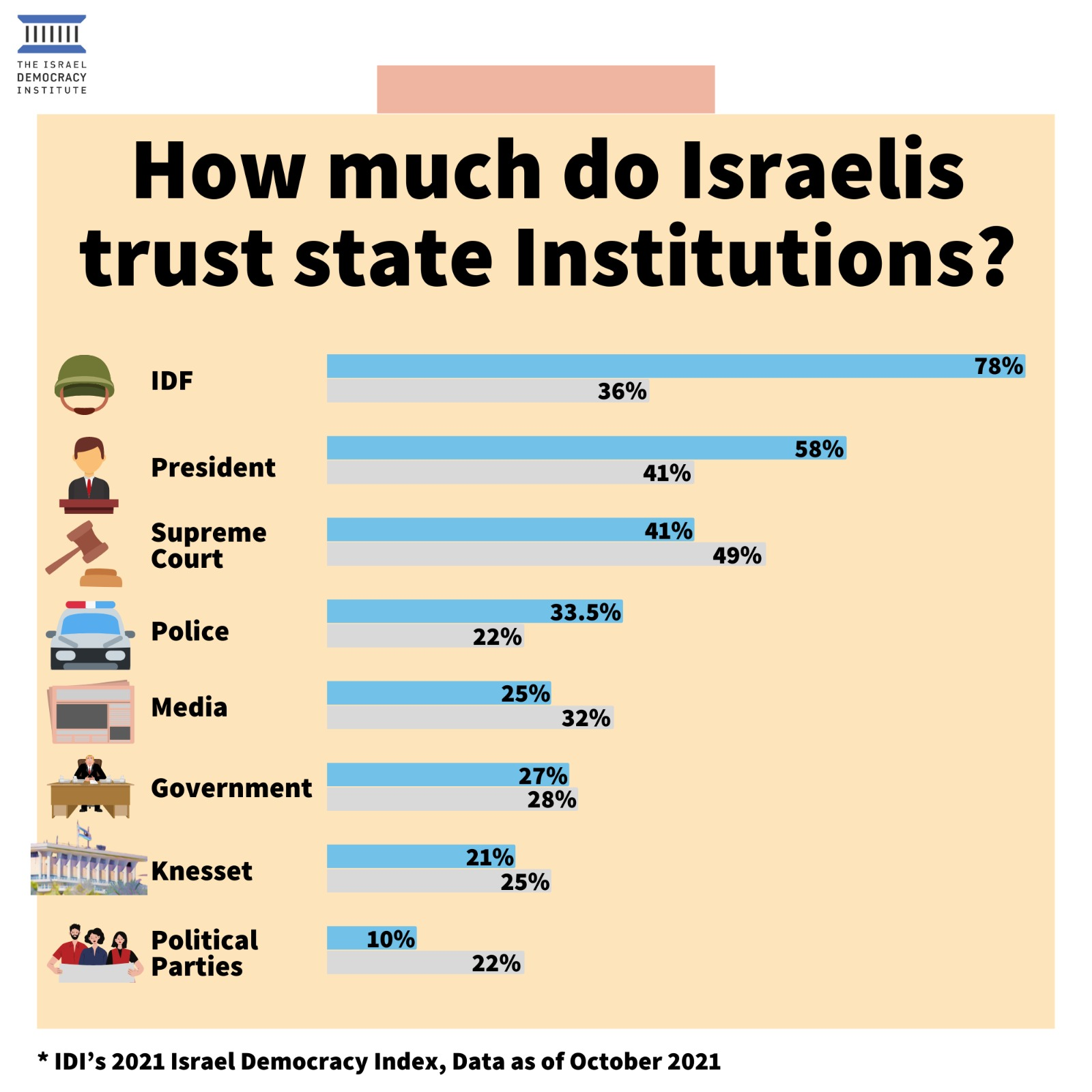 Effect 4 of regional isolation: Israel connected to the West
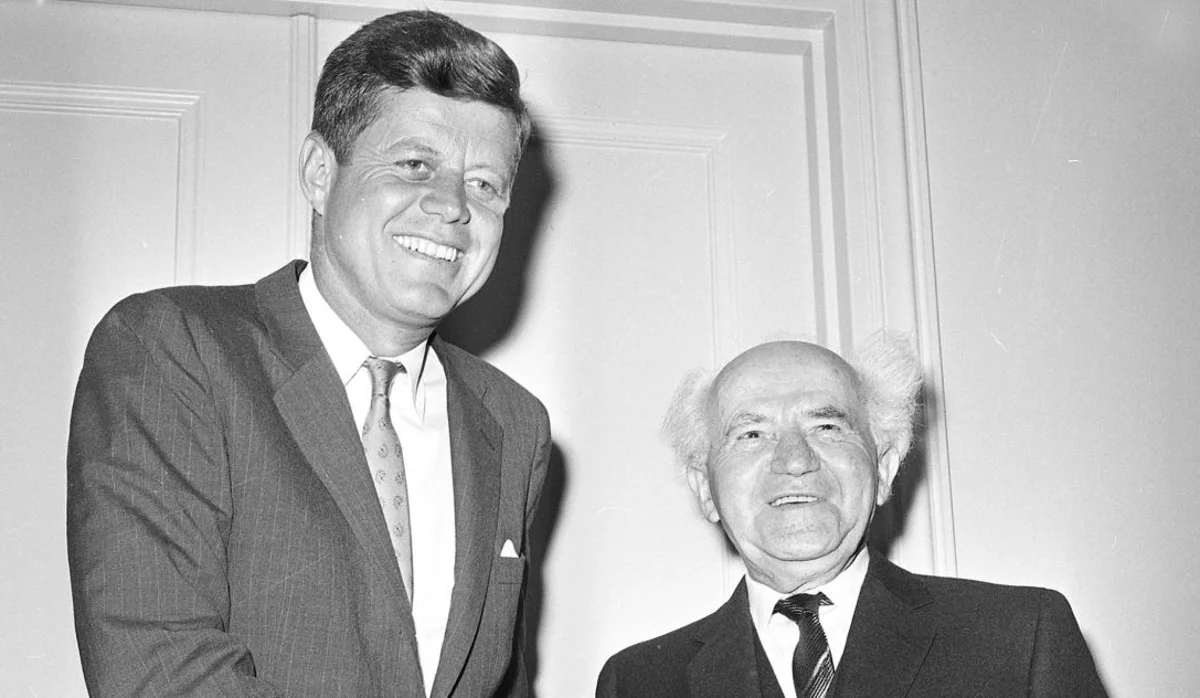 Effect 5: heavy demand for resource (Defense as a percentage of national budget)
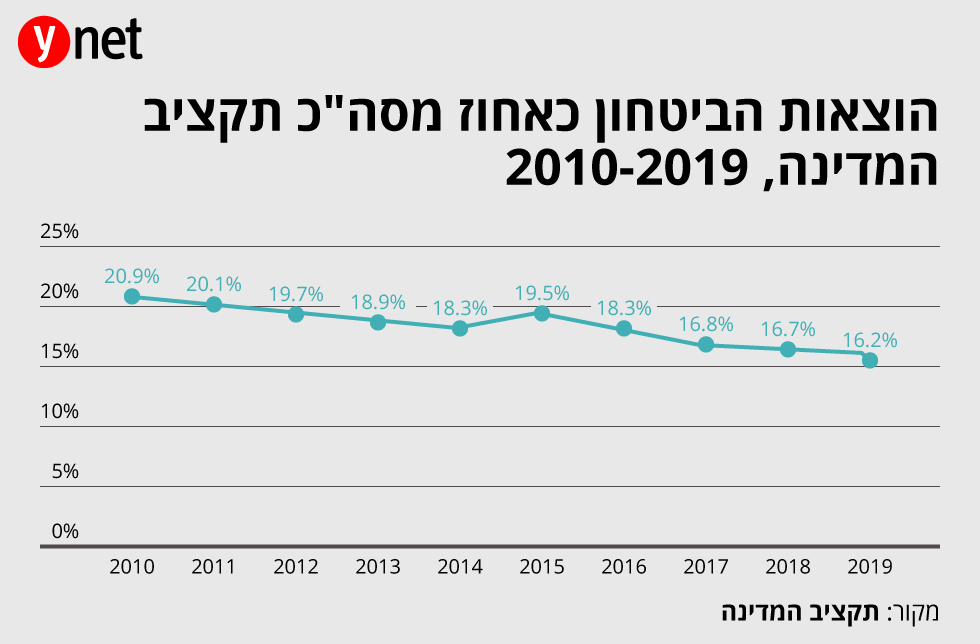 Defense as percentage of GDP
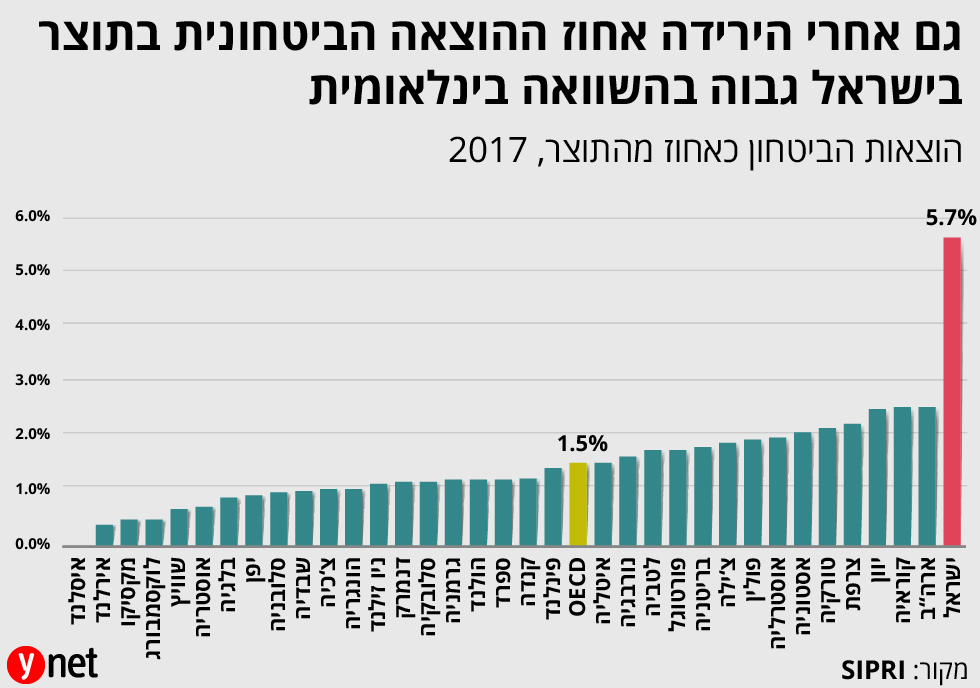 Effect 6 (asymmetric conflict): reliance on education and technology
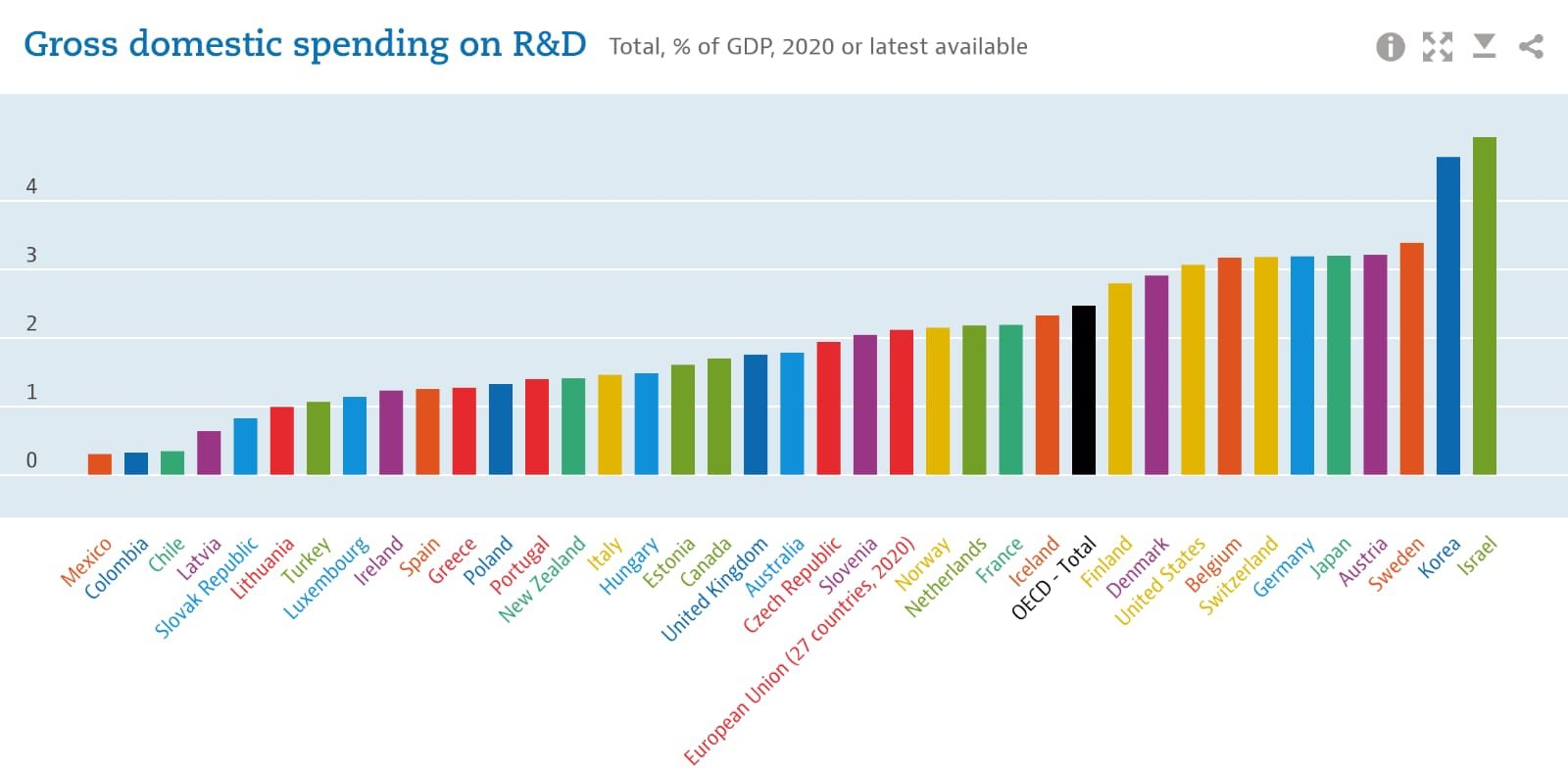 Effect 7 of conflict: arms industry
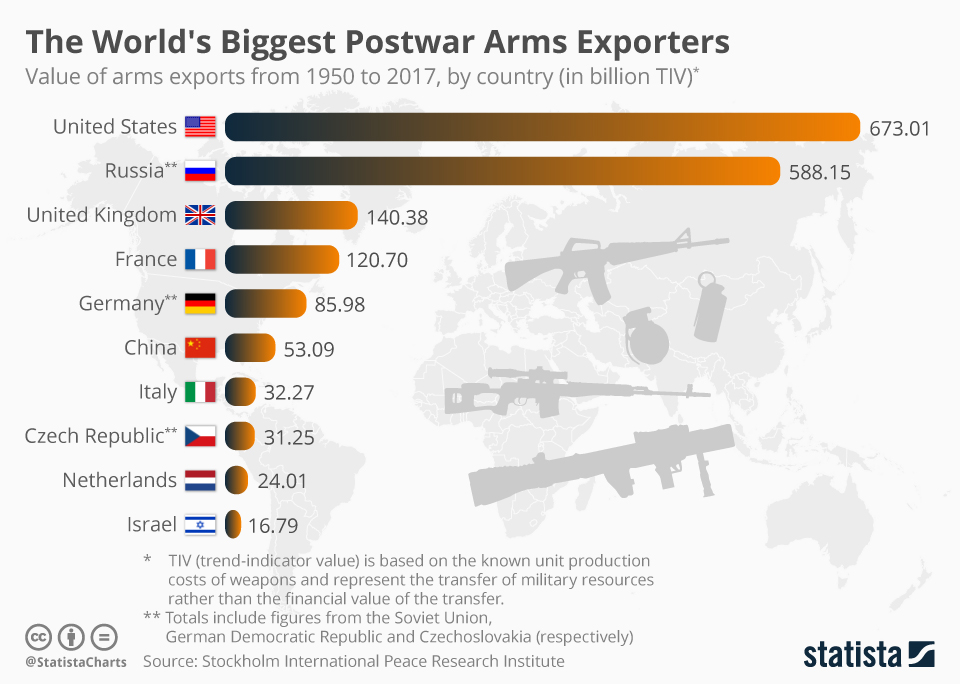 Effect of conflict with the region: arms industry
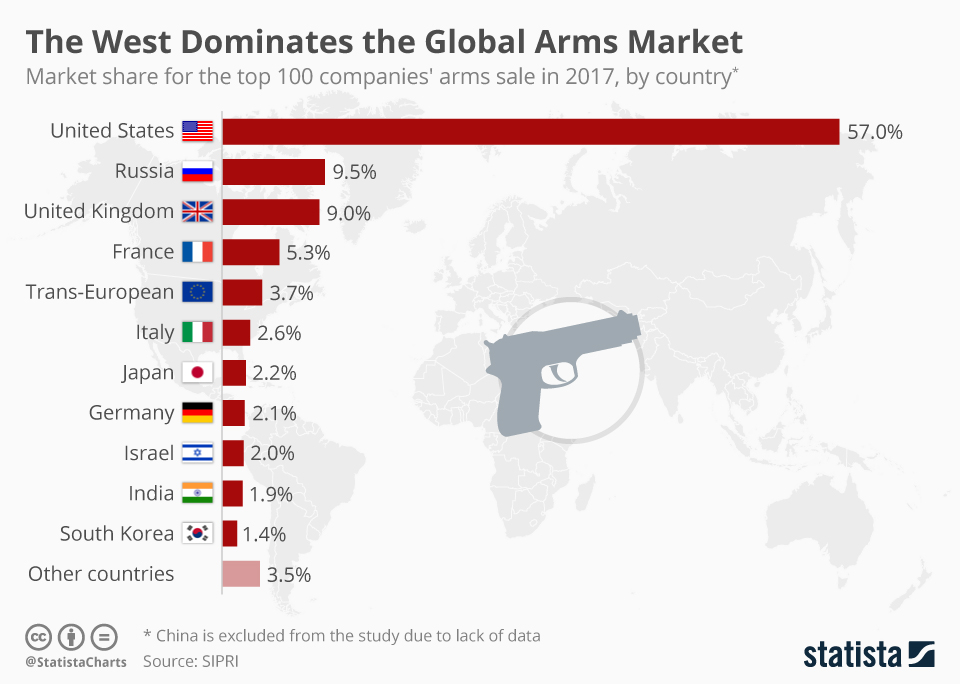 Effect of conflict with the region: arms industry
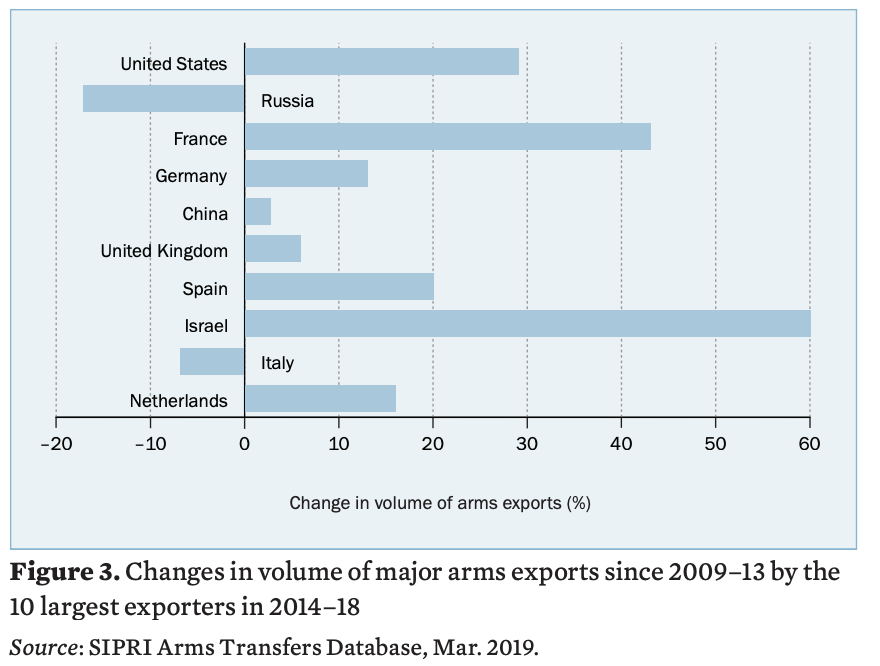 Israeli-Palestinian conflict
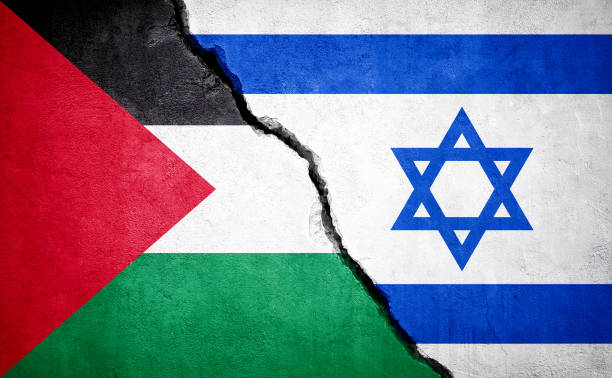 Foundational texts
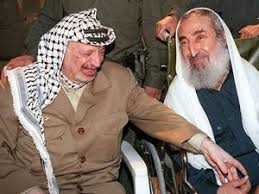 Israeli declaration of independence 1948 

The Palestinian National Charter, 1968  

The Covenant of the Islamic Resistance Movement, 1988
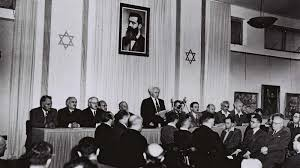 A demographic battle
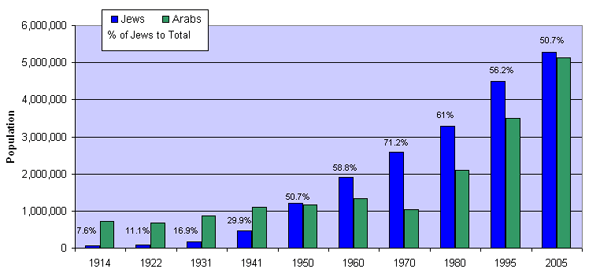 The Land
Zionist Strategy: Immigration, land, international legitimacy
Operationally: the Iron Wall
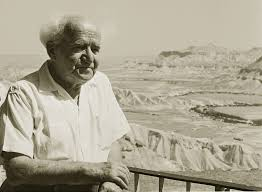 Palestinian struggle
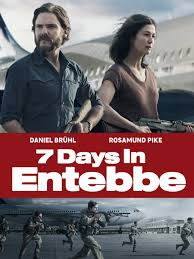 1949-1960’s: Politically weak, strategy: reliance on Arab States 

1967 as a turning point 

1968-1988 independent armed struggle/Terrorism, including aboard (Such as Munich 1972/ Entebbe 1976) 

1993: Oslo Accord
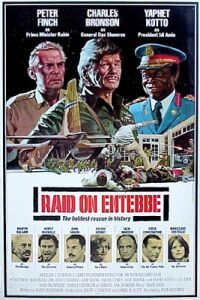 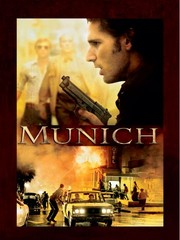 Why is the Palestinian perspective important for a class about Israel ?
The heart of the conflict

Will determine Israel’s future 

Tests its values 

Affects Israeli identity
1949-1967: Why Political weakness?
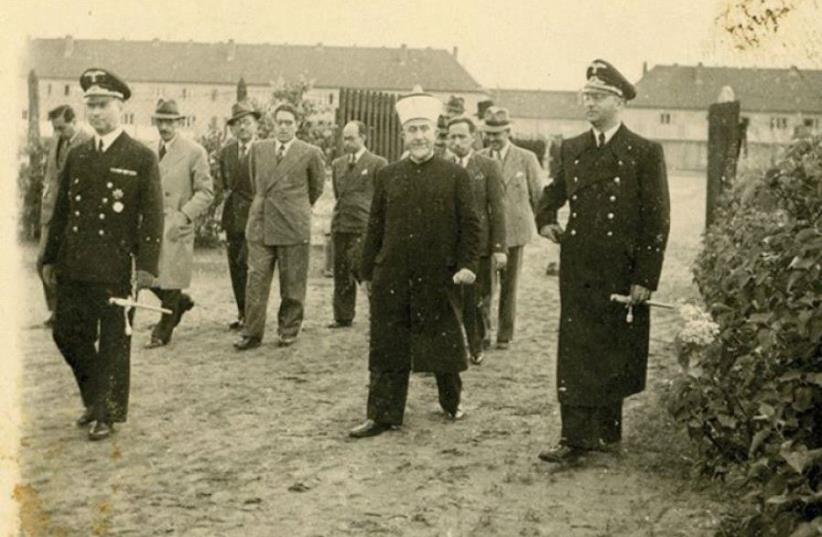 1949-1967: Why Political weakness?
Loss of war 
Failure of Elites: Husseini’s past and weakness 
Loss of territory 
Population under the control of different states: Israel, Jordan, Lebanon, Egypt, Syria, Iraq 
Hence: difficulty to organize political life
Identity was local/agrarian in a context in which identities are debated anyways (Watania vs. Qumiya)  
Activities: Fedayeen (mostly from Gaza, Jordan)
1967 as a turning point: Why ?
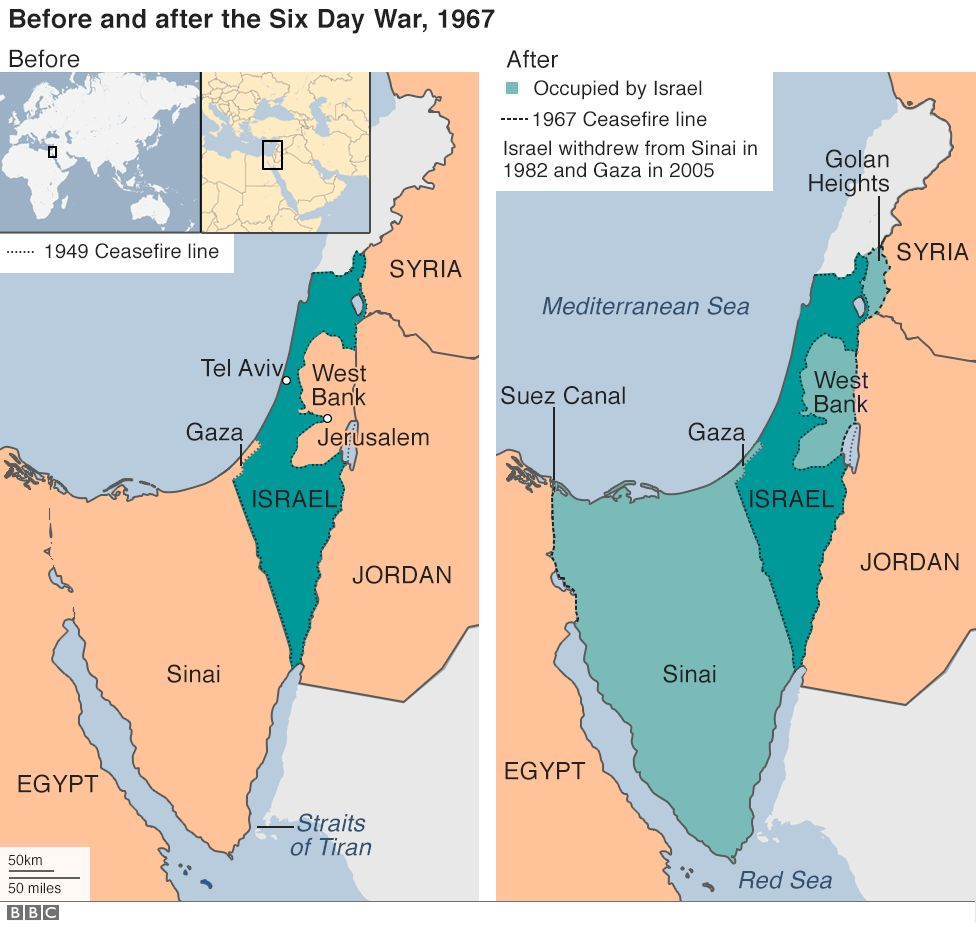 1967 as a turning point: Why ?
Began brewing earlier, with the failure of the Egyptian-Syrian Unity  (UAR 1958-1961)
Arab states did not deliver
Arab states lost some territory
Arab state were weaker in containing young Palestinian activist
West Bank: fell under Israeli control: the Whole of historic Palestine now under Israeli control
Global radical movements: led to cooperation
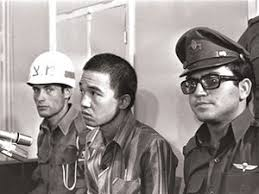 Patterns of armed struggle
Patterns of armed struggle
Cross border attack (mostly from Jordan, then Lebanon)
Rockets (mostly from Lebanon)
International attacks (Munich Olympics 1972)
Hijacking of planes (Entebbe 1976)
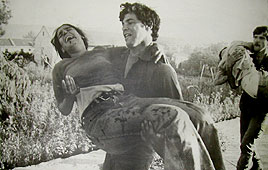 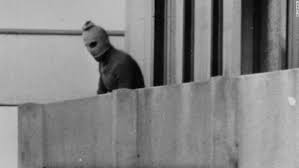 Significance of armed struggle ?
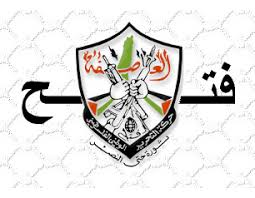 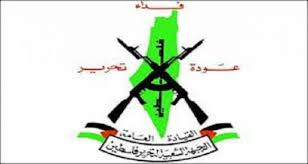 Significance of armed struggle ? (Sayigh)
Confirmation of national identity 

Avenue for political action: political space and institutional embodiment 

Set the patterns for state building (and its challenges down the road)
Why (a limited) move away from armed struggle ? 1974-1993
Force did not work: Goals not achieved, small numbers joined
The effect of the 1973 war: 
limits of Arab military power
The model of combined force + negotiation 

A more favorable international arena
Main aspects of the accords
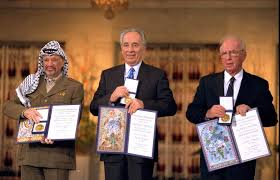 Mutual recognition 
Interim phase (1994-1999) – Why interim ? 
Final Status accord, with 4-6 core issues; Borders, Refugees, Security, Jerusalem, Water, Economy
Partial Israeli withdrawal from Gaza and West Bank
Creation of Palestinian Authority/Political Space
Failure 2000-onwards
Rabin assassination and right wing government (1996-1999) 
Failure in Camp David 2000 
Second Intifada 2000-2004: 4000 deaths, suicide bombings in Israeli streets, Israel retakes parts of West Bank 
Withdrawal from Gaza 2005 and its aftermath
Why failed: Internal Israeli debates ?
Strategic? Did the Palestinians/Israelis really want peace or a piece (PL) and continued control (IL)

Process? was it flawed (long interim period) 

Spoilers? Rabin assassination  and Hamas bombing 

Failure of leadership? Arafat (Allowing Hamas etc.), Abu Mazen and Barak
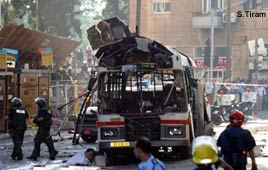 Arab-Israel War 1: 1948-1949
Arab - Israeli War 2: 1956-7 Sinai campaign
Arab-Israeli Wars 3: the 1967 Six Day War
https://www.youtube.com/watch?v=H1-ZZObkSI8&t=39s
Possibly the most important war since  1948
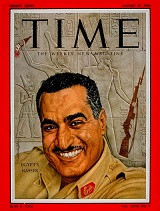 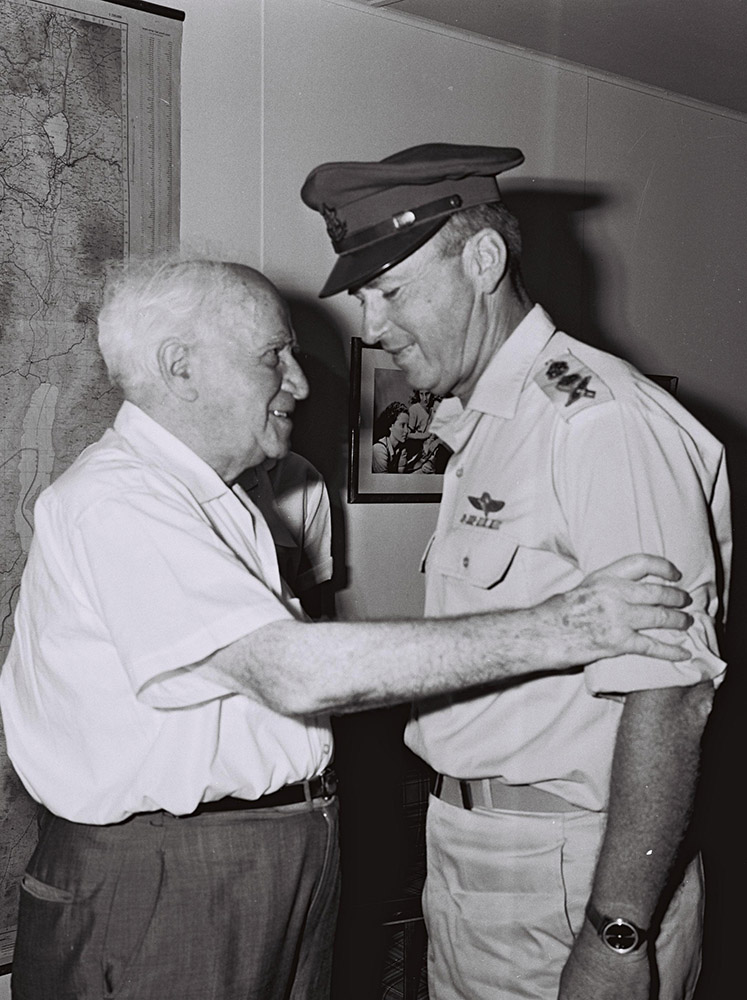 Territory: Expansion
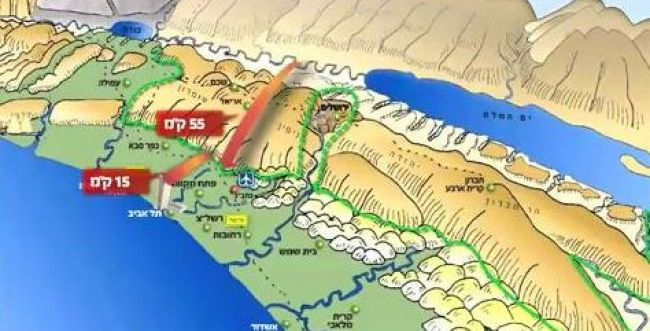 The Six Days War
Israel's Expands its territory
UNSCR 242 Land for peace 
Israel begins to run the lives of Palestinians in the West Bank and Gaza
The internal debate about the future of the new lans begins
Become a great power play 
Decline of Arab nationalism and the birth of political Islam
1973 war and the intelligence failure
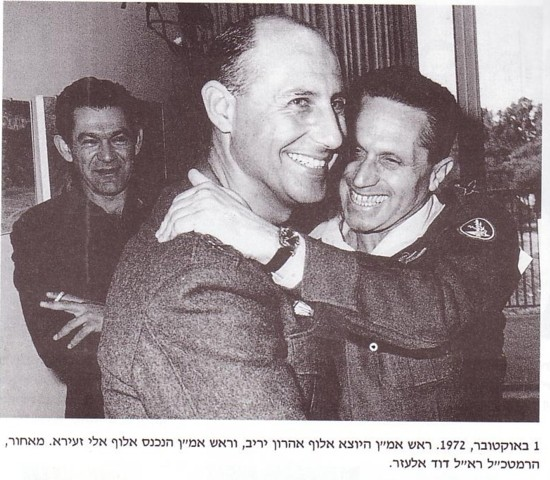 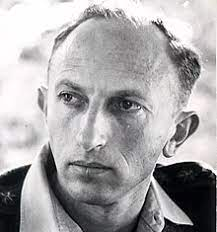 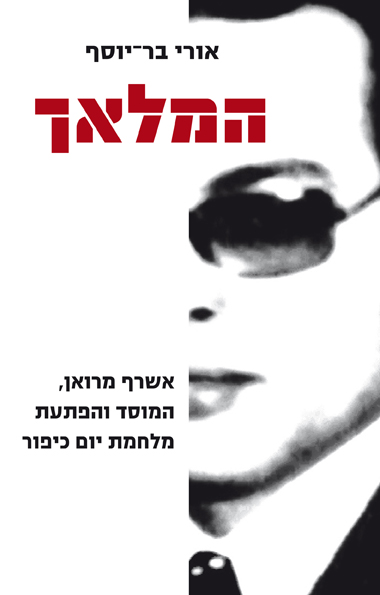 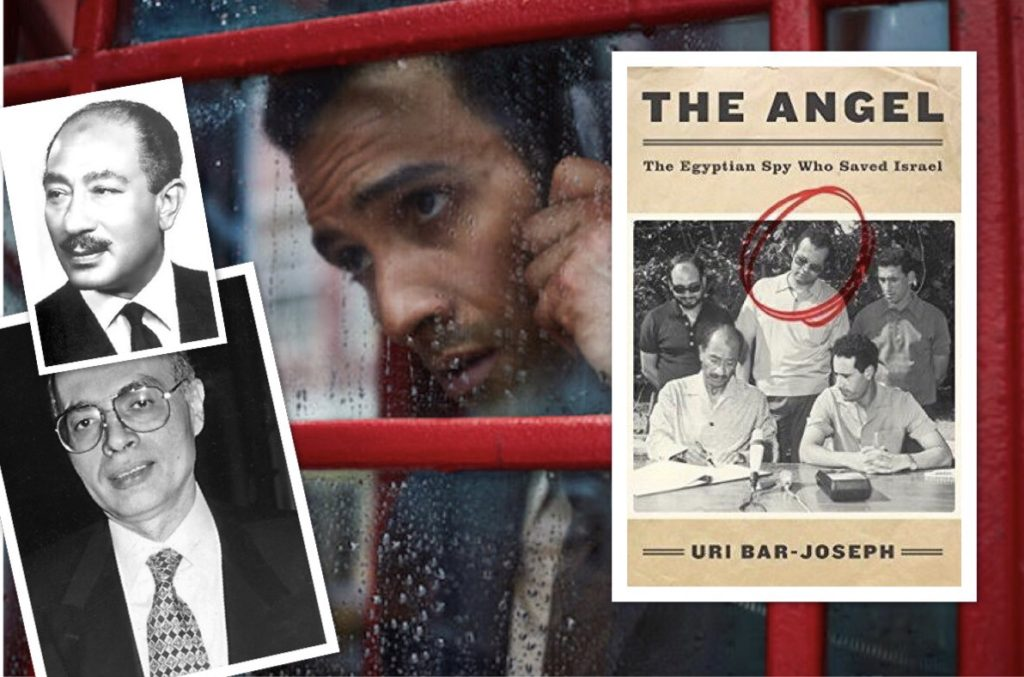 מהלכי הקרבות?
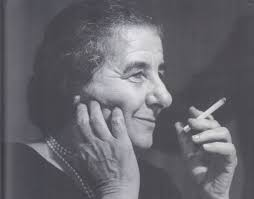 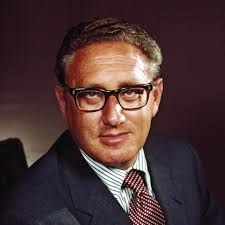 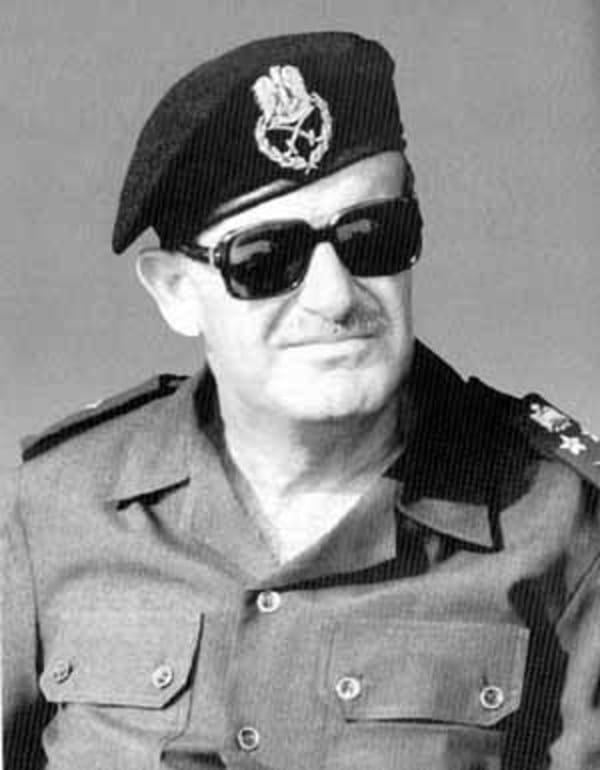 October 6, 1973: Egyptian-Syrian attack
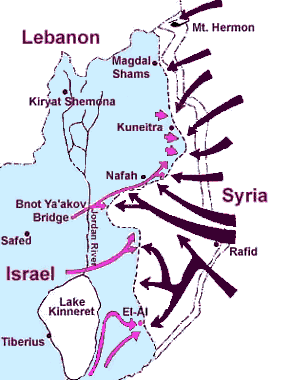 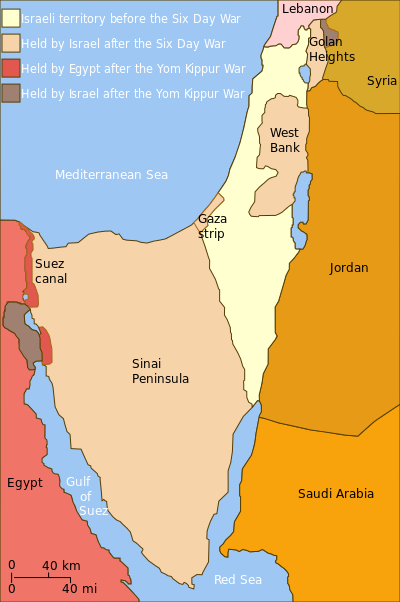 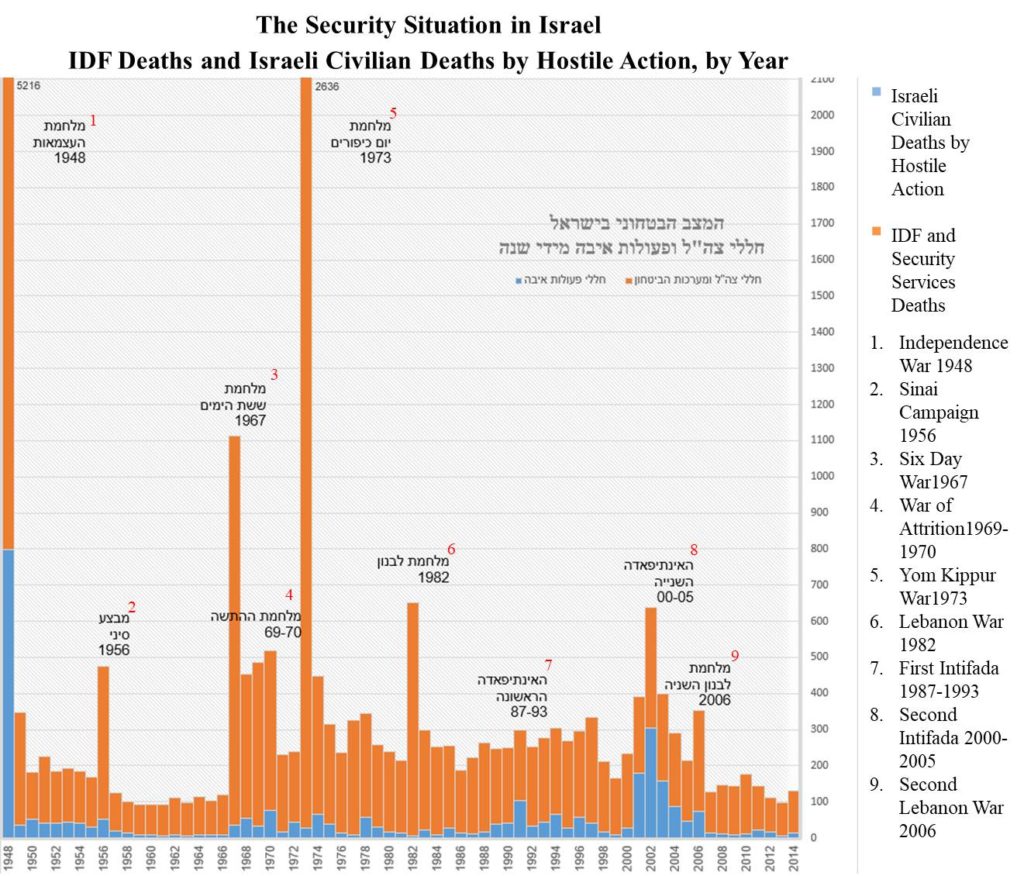 A Huge economic toll
Peace !
https://www.youtube.com/watch?v=mbc9ElB5vfQ
Peace in Perspective
https://www.youtube.com/watch?v=Ja7YIRrrgnY